见义勇为人员确认工作辅导
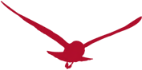 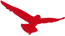 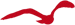 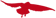 为了深入贯彻落实习近平新时代中国特色社会主义思想，在省委、省政府的高度重视下，在省人大、省公安厅、省见义勇为基金会及省其他相关部门的共同努力下，新修订的《江苏省奖励和保护见义勇为人员条例》于2019年1月1日颁布实施。条例颁布以来，在全省乃至全国都引起了极大的、热烈的反响。为了更好的便于《条例》实施，省公安厅、省见义勇为基金会于2019年5月9日联合下发了《关于见义勇为人员确认工作的实施意见》。
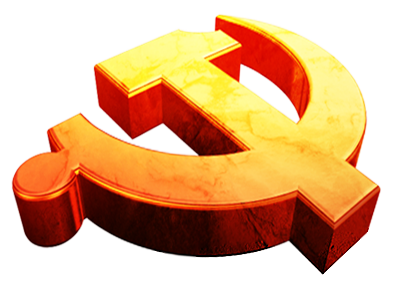 前言
《意见》主要从见义勇为人员确认条件、确认程序、见义勇为构成特征、工作机制四个方面对《条例》进行了补充，进一步明确了见义勇为的主客观要件，为今后见义勇为人员的确认工作提供了一定的参照依据和标准。今天我们要结合案例对见义勇为人员确认条件以及见义勇为的构成特征进行分析辅导，以期达到将来更准确把握见义勇确认条件、规范见义勇确认工作，弘扬正气，争取最大的社会效益，进一步促进社会主义精神文明建设。
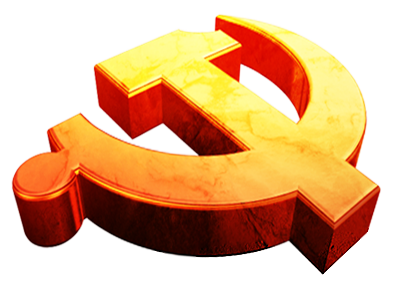 前言
目录
01
什么叫见义勇为人员
02
见义勇为的构成特征
构成见义勇为行为的法律要件
03
案例分析
04
见义勇为与好人好事区别
05
应审慎把握的几种特定对象是否确认为见义勇为人员
06
什么叫见义勇为人员
一
章
第
节
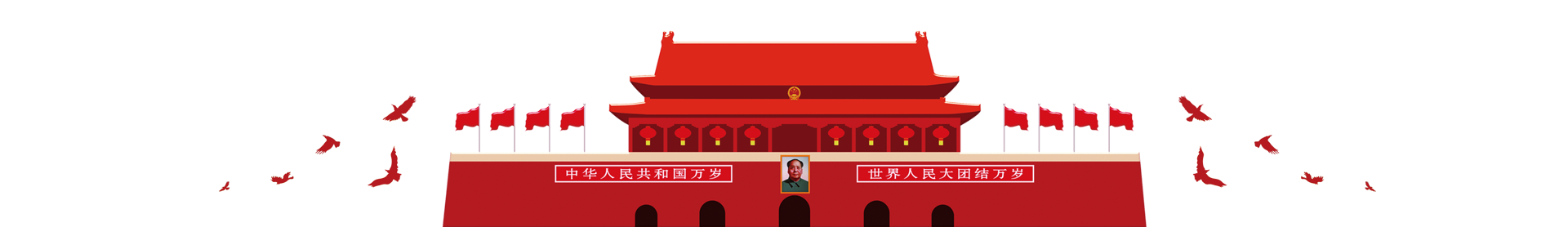 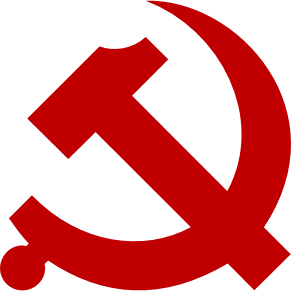 什么叫见义勇为人员
行为人在法律约定的义务（法定职责、法定义务或者约定义务）之外，为保护国家利益、集体利益、社会公共利益或者他人人身、财产安全，挺身而出，同违法犯罪行为作斗争或者抢险、救灾、救人等见义勇为中表现突出的。强调的是法律约定的义务之外。
见义勇为的构成特征
二
章
第
节
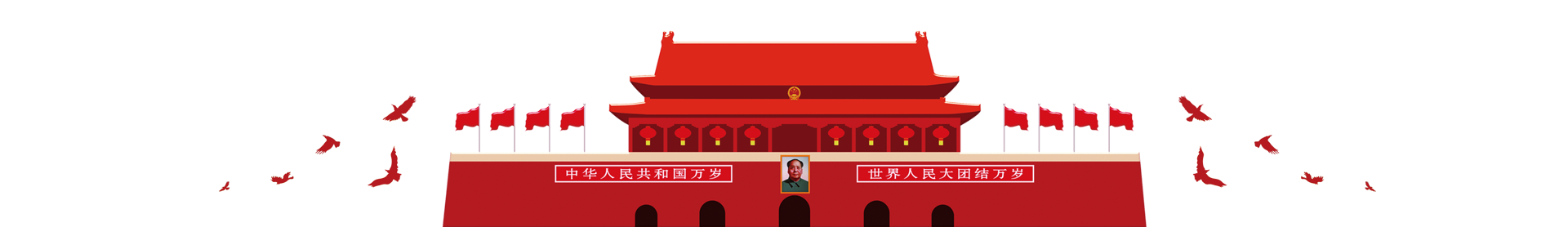 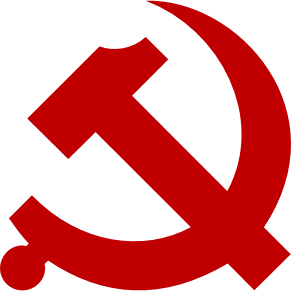 见义勇为的构成特征
一、见义勇为主体

       行为人必须是不负有法定职责、法定义务或者约定义务的人员。对行为人在履行法定职责或者法定义务、约定义务涉及个人利益或者相关利益的行为，或者为保护自己的人身和财产安全，同违法犯罪行为作斗争，以及救助有抚养、赡养义务的直系亲属(民法总则所指的直系亲属包括：配偶、子女、父母、祖父母、外祖父母、孙子女、外孙子女。其中:子女，包括婚生子女、非婚生子女、养子女和有抚养关系的继子女，其中，婚生子女、非婚生子女包括遗腹子女;父母，包括生父母、养父母和有抚养关系的继父母。)或者有利害关系、救援义务等人员，不予确认为见义勇为人员。
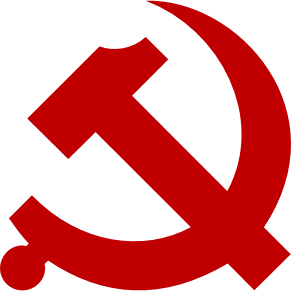 见义勇为的构成特征
二、见义勇为主观要件

      行为人在实施见义勇为时，主观目的是为了国家利益、集体利益、社会公共利益和他人人身、财产利益免受或者少受不法侵害、自然灾害或者意外事故等造成的损失，行为具有正义性，能做到积极有为、勇为、智为等。
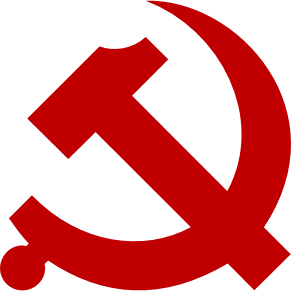 见义勇为的构成特征
三、见义勇为客观要件

      行为人保护和救助的对象在客观上受到不法侵害、自然灾害或者意外事故，面临较大危险，在实施保护、救助行为时，能与违法犯罪行为作斗争或者积极参与抢险、救灾、救人等，挺身而出，表现突出，维护了国家利益、集体利益、社会公共利益和他人人身、财产安全。
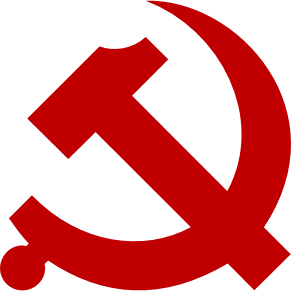 见义勇为的构成特征
四、见义勇为客体

      见义勇为行为保护了国家利益、集体利益、社会公共利益和他人人身、财产利益，让社会充满正义、正气。
构成见义勇为行为的法律要件
三
章
第
节
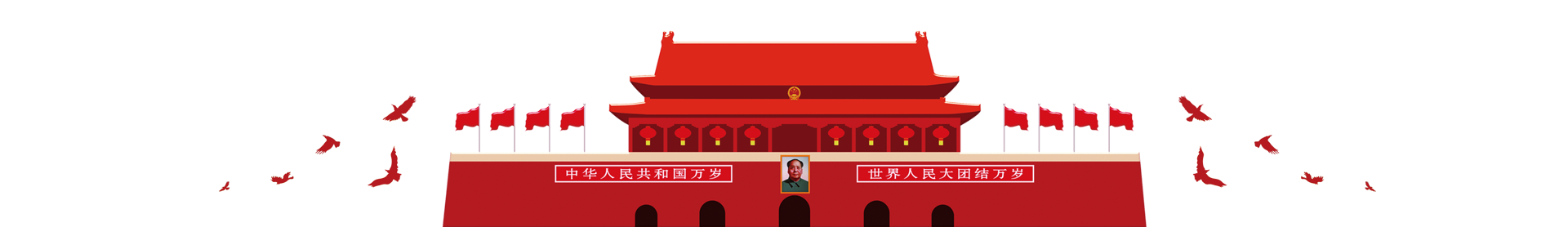 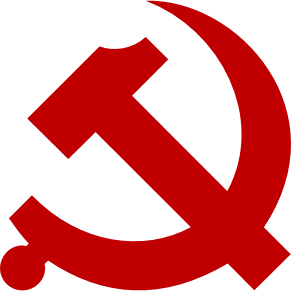 构成见义勇为行为的法律要件
从构成特征进行分析，构成见义勇为行为至少需要下列四项法律要件
一、见义勇为行为实施主体是自然人

      所谓自然人是指与法人相对的社会公民个体的统称。由于见义勇为行为大部分是在紧急情况下实施者根据主观判断后所采取的行为和行动，因此无论是完全民事行为能力者、限制民事行为能力者、具有完全政治权利者抑或剥夺政治权利者，都无关紧要。
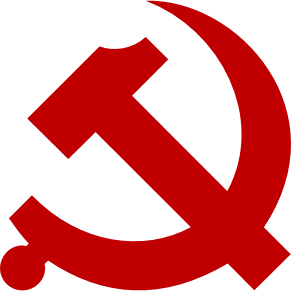 构成见义勇为行为的法律要件
二、见义勇为者必须实施了危难救助行为或者协助侦破重大刑事案件的

      所谓的危难救助行为是指当国家、集体、社会、公民个人财产及公民个人生命安全遭到威胁之时，行为人实施了旨在降低损失或威胁的行为，进而产生了相应后果的一切行为。

这种行为一般都是在危险的情况下出现，并且伴有较强的风险性。行为人保护和救助的对象在客观上受到不法侵害、自然灾害或者意外事故，面临较大危险，在实施保护、救助行为时，能与违法犯罪行为作斗争或者积极参与抢险、救灾、救人等，挺身而出，表现突出，维护了国家利益、集体利益、社会公共利益和他人人身、财产安全。

比如行为人有下列行为之一，表现突出的，并且符合见义勇为其他法律构成要件的，应当确认为见义勇为人员：
构成见义勇为行为的法律要件
同危害国家安全、公共安全或者妨害社会管理秩序的违法犯罪行为作斗争的
同侵害国家、集体财产或者他人的人身、财产安全的违法犯罪行为作斗争的
协助追捕犯罪嫌疑人、被告人、罪犯或者协助侦破重大刑事案件的
抢险、救灾、救人的
上述四项内容实际上也是见义勇为人员确认的基本条件。
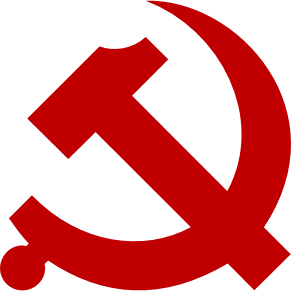 构成见义勇为行为的法律要件
三、行为人并不具备法律约定的义务

      行为人必须是不负有法定职责、法定义务或者约定义务的人员。对行为人在履行法定职责、法定义务或者约定义务的行为中，或者为保护自己的人身和财产安全，同违法犯罪行为作斗争，以及救助有抚养、赡养义务的直系亲属或者有利害关系、救援义务等人员，不予确认为见义勇为人员。所谓法律约定的义务是指行为人与救助对象之间存在法律规定的救助责任。如果行为人的行为客观上产生了救助效果，但是存在与救助对象的法律约定，那么这种行为就不能够算作见义勇为。换句话说，只有行为人的行为超越了法律约定的职责或不具备法律约定的救助义务以外，才能够成为见义勇为。
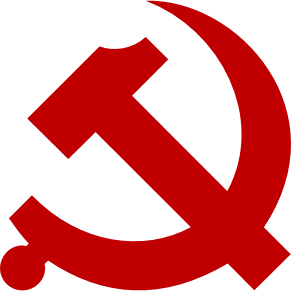 构成见义勇为行为的法律要件
四、行为人主观存在维护公共利益或降低公共危害的意愿

      行为人在实施见义勇为时，主观目的是为了国家利益、集体利益、社会公共利益和他人人身、财产利益免受或者少受不法侵害、自然灾害或者意外事故等造成的损失，行为具有正义性，能做到积极有为、勇为、智为等。原则上说，见义勇为行为要求行为者必须在主观上存在维护公共利益或降低公共危害的意愿，并且由此产生的行为，这种意愿必须带有正义感，才符合见义勇为的标准。即使行为者的行为客观上产生了上述结果，但是主观上仅仅是出于维护自身利益，那么也不能构成见义勇为。
案例分析
四
章
第
节
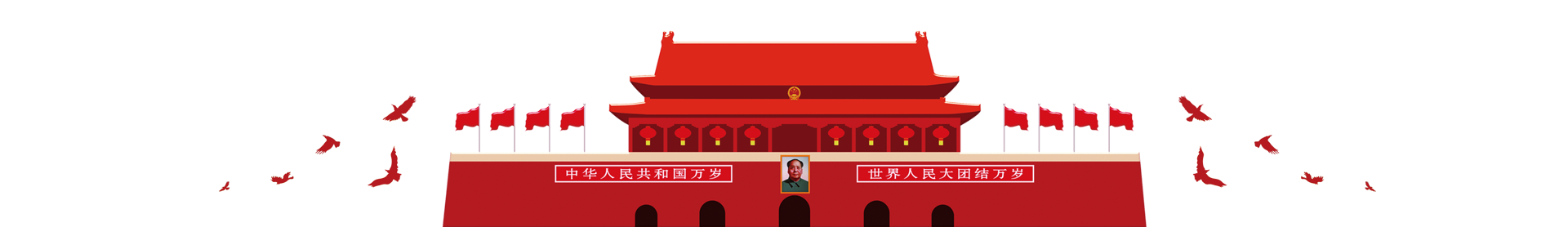 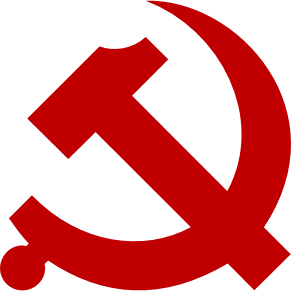 案例分析
1、某小区，该小区面积约60万平方米，为了方便物业管理，该小区分为七个区域，物业由某物业管理有限公司总承包，又分别由七个保安公司分包。2018年12月8日上午九点左右，物业公司招集了各区域保安公司负责人开会。此时，七区巡查保安报告，七区服务中心对面的顶楼因一楼业主结婚放鞭炮打到顶楼，导致顶楼堆放的纸板起火，见此情景，物业公司老总立即要求各保安公司负责人组织人员进行救火。当时正在开会的三区保安公司负责人徐某和七区的8名保安人员冲进火场，进行扑救，不幸相继被浓烟呛晕昏迷，后被送往该市中医院救治。
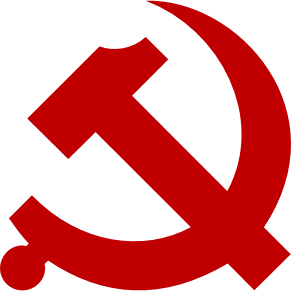 案例分析
事后，其他8名保安通过治疗康复，第二天出院，而徐某因呼吸道黏膜被灼伤，至今还需治疗。事件发生后，该市见义勇为基金会对该参与抢险救灾的九名同志进行了慰问，送去慰问金三万元。
      2019年1月28日，徐某在网上发布“英雄流血又流泪”等相关言论并分别去省信访局和省公安厅上访，提出需要120万元治疗费的请求。
本案中，徐某虽然实施了危难救助行为，但其只是听从物业公司领导的安排去实施救火行为，一是主观上缺乏维护公共利益或降低公共危害的意愿，二是属于约定义务和职务行为，因此不符合见义勇为认定的法律条件。
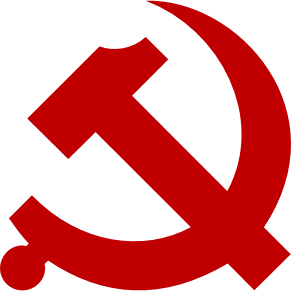 案例分析
2、朱某，男，安徽省某县人，1997年在某工厂承包了一个车间。1999年12月13日中午，车间工人叶某与工人马某等人在宿舍楼前为小事发生争执、打斗，朱某上前劝阻，在劝阻过程中，叶某突然抜刀刺向马某，马某被其老婆拉开，但站在马某身后的朱某不幸被刺中心脏，在送医院抢救途中死亡。
本案中，首先，朱某作为车间的负责人，对其雇来的车间工人发生矛盾纠纷本身具有管理职责（约定义务）；其次，朱某在实施劝阻行为时并不存在公民个人财产及公民个人生命安全遭到威胁的情况，其劝阻行为并不属实施危难救助行为，朱某被叶某刺死完全是被误杀。其行为不符合见义勇为认定的法律条件。
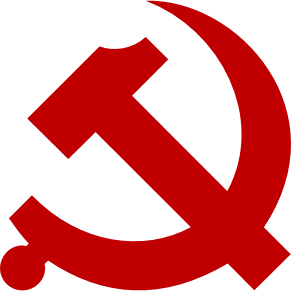 案例分析
3、 江某，男，1989年5月8日出生，家住某市某镇某行政村，生前系小学二年级学生。
2000年5月7日下午3时许，江某约同学马某、吴某一、吴某二、王某一、熊某、王某二一起到该村附近一取土后形成的水塘洗澡。期间，窑厂工人呵斥劝阻他们不要下水，说”会淹死人的“，但江某等人未听劝阻，江某先脱了衣服下水，站在浅水处并招呼其他人下来，其中吴某一在另一处跟着下水，但刚下水就不慎滑入深水处，他拼命挣扎。在岸边的王某二、熊某发现情况不对，就招呼马某二、吴某二赶快救人。
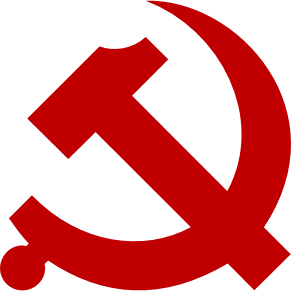 案例分析
这时，江某闻声后，也喊“我来”，并从浅水处往吴某一落水处趟过去。因当时只顾救吴某一，没人注意到江某不慎趟入深水区。马某、吴某二两人由岸边绕到接近吴某一的岸边，一个人拉一个人的手将吴某一拉上岸。此时，才发现江某在水中上下沉浮，因距离岸边较远，马某递出鱼竿给江某，此时江某已经失去知觉不知道抓鱼竿了，王某二等人看到无法施救，便分头到村里喊人，等到村民赶来下水救人，将江某捞上岸时，江某已因溺水时间过长而死亡。
本案中，窑厂工人已经劝阻他们不要下水，他们还坚持下水，任由自身处于危险之中，作为组织者，具有民法总则规定的约定意思表示，江某已经存在道义上的救援义务。所以其实施的救助行为是在法律约定的义务之内，不符合见义勇为认定的法律条件。
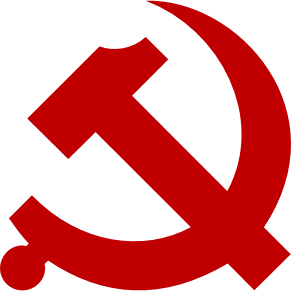 案例分析
4、2019年4月6日晚，某市某局工作人员虞某约其朋友汪某（同住一个小区）一起聚聚，汪某又约了自己的一位朱姓朋友一起参加，晚餐期间三人共喝了两瓶50度左右的高度白酒。饭后，三人一起沿着护城河回家，行至一座桥附近，虞某开玩笑问汪某能否游过去，汪某不假思索将手机等物品交给朱某，径直往河里跳，虞某见状去拉汪某欲阻止，此时汪某已落水，虞某未将汪某拉上岸，不幸自己掉入水中。后来，汪某在围观群众的营救下，顺利上岸，而虞某在一个半小时后被打捞上岸，因溺水时间过长死亡。
本案中，首先，虞某作为饭局的组织者，并且有电话微信等书面意思表示，有将喝酒的人安全送回家的义务；其次，虞某怂恿汪某跳河，其本身就具有防止自己的怂恿行为造成严重后果的法定义务，其实施的救助行为是在自己的法律约定义务之内，不符合见义勇为认定的法律条件。
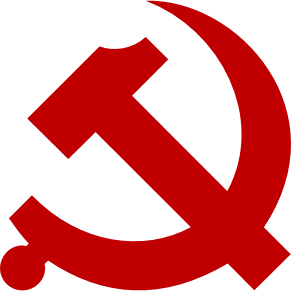 案例分析
5、李某（男）26岁和丁某（女）24岁，两人系恋爱关系，在某市某工厂打工，2014年7月的某一天，两人在城河桥上因一小事发生争吵，争执之中丁某突然往河中纵身一跳，李某见状也跳了下去，想去救丁某，后来丁某被路过的群众救起，李某却因护城河水太深，加上不会游泳，溺亡。
根据公序良俗原则和习惯推定，谈恋爱期间的男女朋友之间犯险相救存在道义上的救援义务，也是属于利害关系人，所以李某的行为不符合见义勇为认定的法律条件。
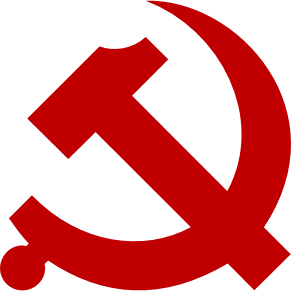 案例分析
6、2000年5月的某一天晚上10左右，某市某农场李某正在上厕，期间，听到自家院子里有打斗声，他赶紧跑出去，黑暗中，只见五六个人在打李某儿子，他随手捋起一把铁锹，冲了过与对方对峙和混战在一起。随后，李某爱人也冲了出来，随手拿了一把大扫把加入了混战队伍，混乱中对方其中一人掏出一把自制土枪，朝着李某开了二枪，李某瞬间昏迷，身体几十处中弾（铁砂子）。后经医院抢救，至今体内还有几处子弹（铁沙子）未被取出。后要求确认见义勇为。
保护直系亲属生命财产安全，相互间有直接利害关系，也须承担法定的救援义务。若将李某的行为认定为见义勇为有违社会公序良俗和社会普遍认知习惯。
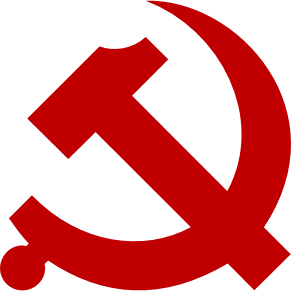 案例分析
7、2018年3月15日，李某在逛超市时，拎包被一带口罩男子抢夺，男子抢到拎包后迅速逃跑，李某紧追不舍，途中，男子见状不妙，将包扔还给了李某，李某拿到包后仍然紧追男子，并大喊“抓抢劫犯”，后该男子被闻讯赶来的其他群众抓获并扭送公安机关。
李某在追抢包男子时，是为了抢回自己的包，主观上是为了维护自己的利益；在男子将包扔还给李某后，该男子的犯罪行为已经完成，李某继续紧追不舍不属于实施了危难救助行为，而是一种典型的自救行为，不符合见义勇为认定的法律条件。
1、是指权利被侵害的人,依靠自己的力量,来保全自己的权利或恢复原状的行为。
       2、是指权利被侵害的人依靠自己的力量,采用为社会公德、习惯和公序良俗所认可的手段,保全自己的权利并使之恢复原状的行为。
       3、是指权利人为保护自身的权利，在情况紧急而又不能及时请求国家机关救助的条件下，依靠自身力量对他人的财产或自由施加扣押、毁损或拘束等强力影响，而为法律或社会公德所认可的行为。
1、是指权利被侵害的人,依靠自己的力量,来保全自己的权利或恢复原状的行为。
       2、是指权利被侵害的人依靠自己的力量,采用为社会公德、习惯和公序良俗所认可的手段,保全自己的权利并使之恢复原状的行为。
       3、是指权利人为保护自身的权利，在情况紧急而又不能及时请求国家机关救助的条件下，依靠自身力量对他人的财产或自由施加扣押、毁损或拘束等强力影响，而为法律或社会公德所认可的行为。
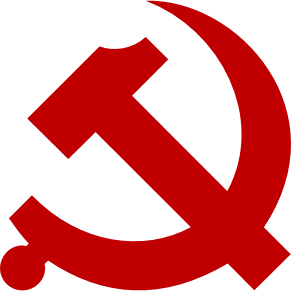 自救行为涵义
我们认为，某些自救行为对社会主义精神文明建设具有现实意义，其理由在于：
      1、从法理角度而言，由国家有关机关实施的救助，属于公力救助，但由于具体情况的特殊性，公力救助难以及时、迅速地发挥其作用，难以达到其预期目的，如不允许私力救助加以补充，必将显失公平；
      2、从法律价值角度分析，刑法应该是公平性和效益性的统一，而自救行为则有利于及时制止不法行为造成的后果，降低社会成本，减少社会损失，尽快地恢复稳定的社会秩序；
      3、就社会效果而言，自救行为的合法化有助于鼓励和倡导广大公民同犯罪行为作斗争，培养良好的社会环境，形成良好的社会风气，体现刑事政策的需要；
      4、自救行为可以作为正当防卫的补充。
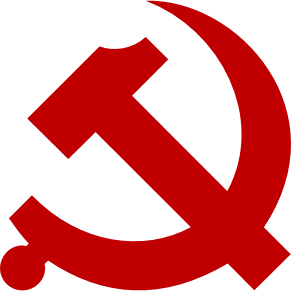 现实意义
见义勇为与好人好事区别
五
章
第
节
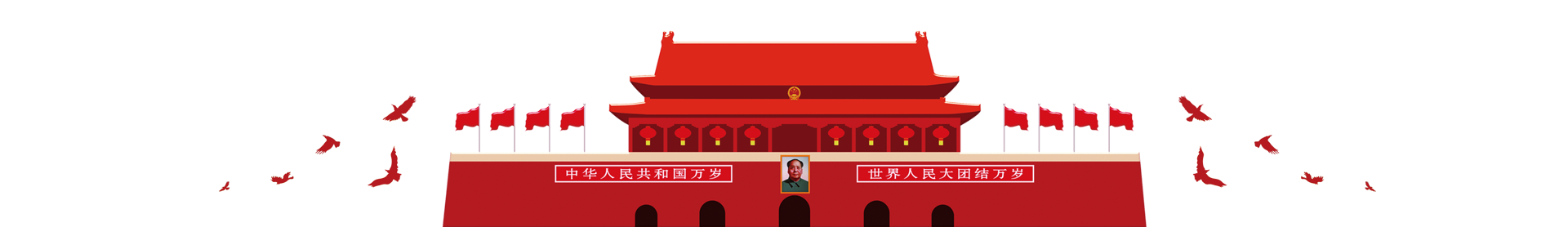 见义勇为与好人好事区别
所有的见义勇为行为都是好人好事，但并非所有的好人好事都属见义勇为。
一般的好人好事范围较广，例如助人为乐、拾金不昧、尊老爱幼以及给灾区捐款、资助贫困儿童等等有益于公众的事都属于好事。而见义勇为行为应该是超乎一般水准之上的好人好事，大部分见义勇为行为对行为主体具有相当的客观危险性，他们在危急时刻需要有超出常人的勇气，能够不顾个人安危挺身而出，这种突出表现并不是每个人都能够做到的。所以见义勇为行为包含在好人好事中但又有别于一般好人好事。
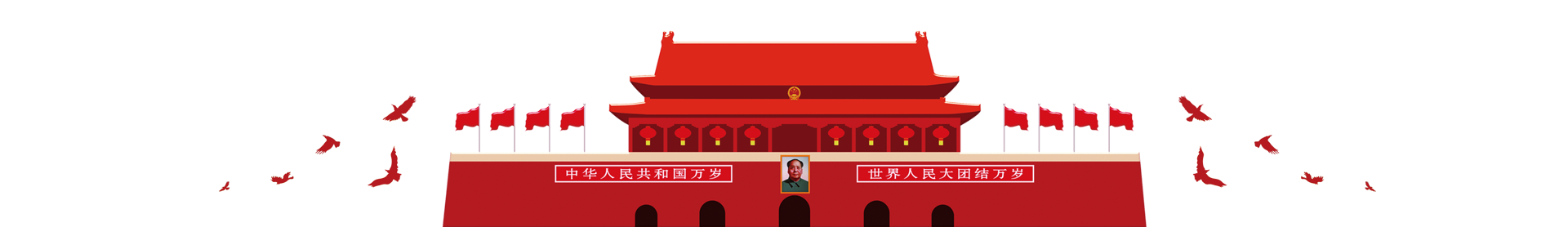 见义勇为与好人好事区别
相对于被救助的客体而言情况的急迫性以及对于行为主体而言具有相当的危险性。
即被救助对象的人身安全、财产安全、国家、集体利益已受到威胁或即将受到很大的威胁，必须迅速采取施救措施。对见义勇为行为主体而言，对其自身具有相当的危险性是客观存在的，但依然能够不顾个人安危，挺身而出。而一般的好人好事行为对行为主体不存在危险性。
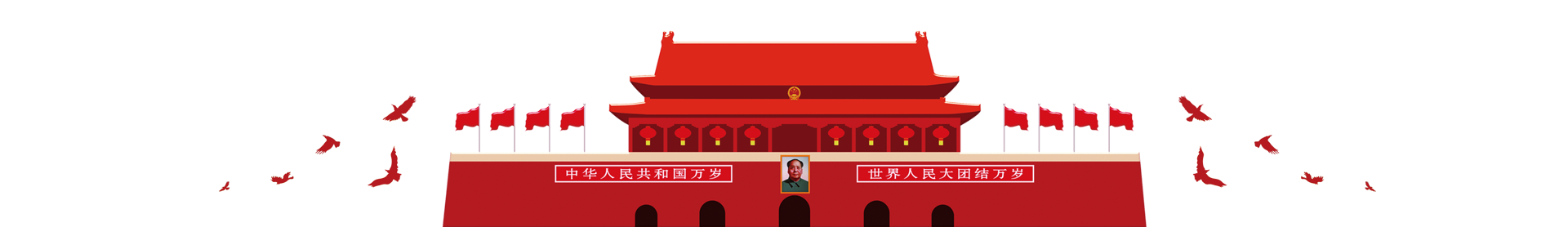 见义勇为与好人好事区别
案例：高某，女，48岁，某市某村人，生态环保爰心人士，2018年9月3日，发现有人抓了三只白天鹅，在她的劝说下，天鹅被解救，并放生。其提出要求，确认见义勇为并予以表彰。
      这是一起好人好事，高某保护野生动物值得提倡，也是一种志愿者行为，行为人的行为与见义勇为行为构成条件、构成特征和法律要件不相符合，不应该确认为见义勇为。
应该参照《中华人民共和国野生动物保护法》相关规定执行。
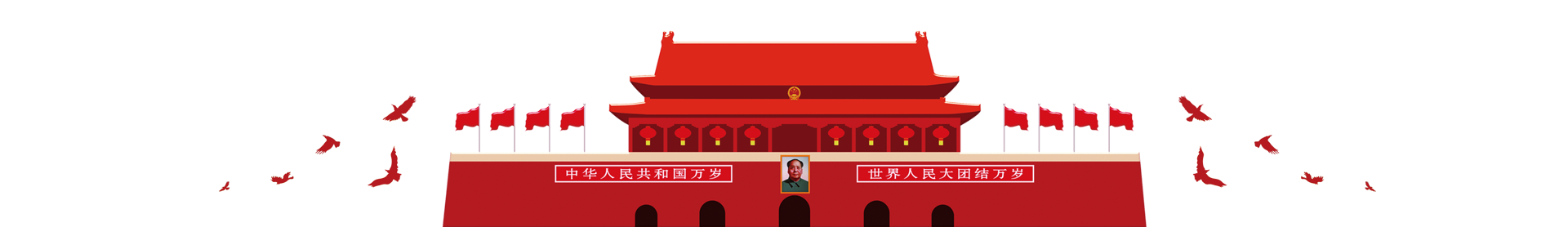 见义勇为与好人好事区别
第九条、在野生动物保护和科学研究方面成绩显著的组织和个人，由县级以上人民政府给予奖励。
       第十九条、因保护本法规定保护的野生动物，造成人员伤亡、农作物或者其他财产损失的，由当地人民政府给予补偿。具体办法由省、自治区、直辖市人民政府制定。有关地方人民政府可以推动保险机构开展野生动物致害赔偿保险业务。
       有关地方人民政府采取预防、控制国家重点保护野生动物造成危害的措施以及实行补偿所需经费，由中央财政按照国家有关规定予以补助。
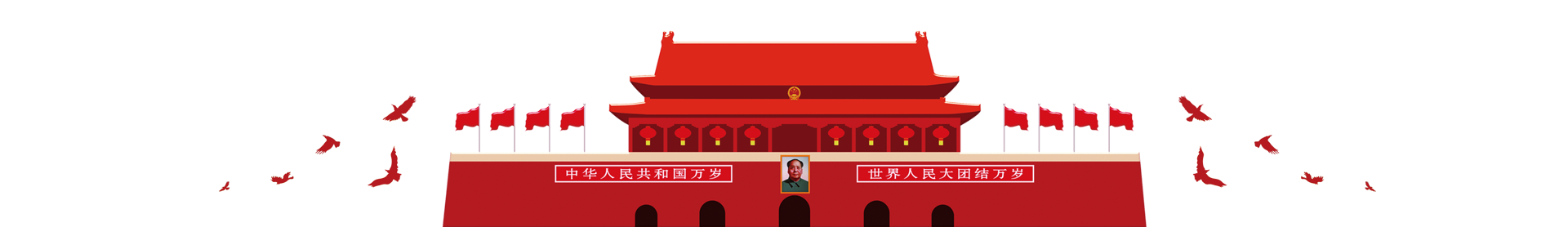 见义勇为与好人好事区别
《中华人民共和国野生动物保护法》相关规定：

       第五条、国家保护野生动物及其栖息地。县级以上人民政府应当制定野生动物及其栖息地相关保护规划和措施，并将野生动物保护经费纳入预算。
国家鼓励公民、法人和其他组织依法通过捐赠、资助、志愿服务等方式参与野生动物保护活动，支持野生动物保护公益事业。
本法规定的野生动物栖息地，是指野生动物野外种群生息繁衍的重要区域。
       第六条、任何组织和个人都有保护野生动物及其栖息地的义务。禁止违法猎捕野生动物、破坏野生动物栖息地。
      任何组织和个人都有权向有关部门和机关举报或者控告违反本法的行为。野生动物保护主管部门和其他有关部门、机关对举报或者控告，应当及时依法处理。
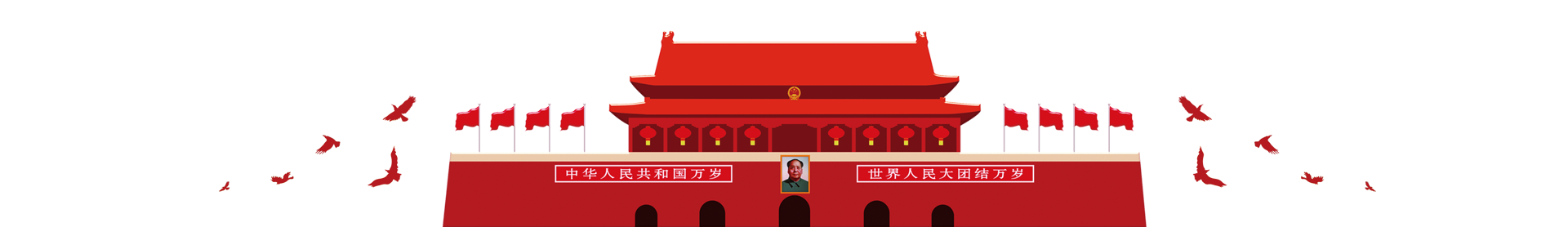 应审慎把握的几种特定对象是否确认为见义勇为人员
六
章
第
节
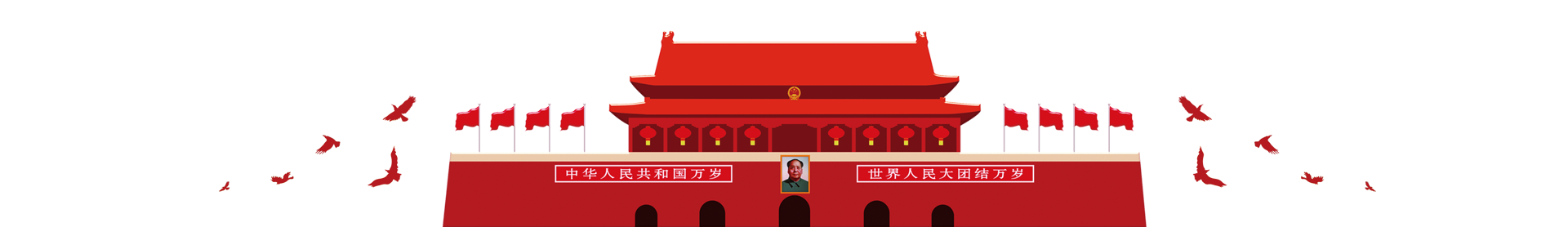 应审慎把握的几种特定对象是否确认为见义勇为人员
一、行为人存在犯罪前科、违法违纪、严重失德行为等情况
县级公安机关对发现行为行为人存在犯罪前科、违法违纪、严重失德行为等情况，应当报设区市公安机关同意后确认，并报省公安厅政工部门（见义勇为办公室）备案。
根据见义勇为人员的事迹和贡献，对见义勇为人员应当给予下列单项或者多项奖励：
（一）授予见义勇为称号；
（二）嘉奖；
（三）记功；
（四）颁发奖金；
（五）其他奖励。
对于上述人员实施的见义勇为行为建议应以颁发奖金为主的原则，实际操作以具体情况为准。
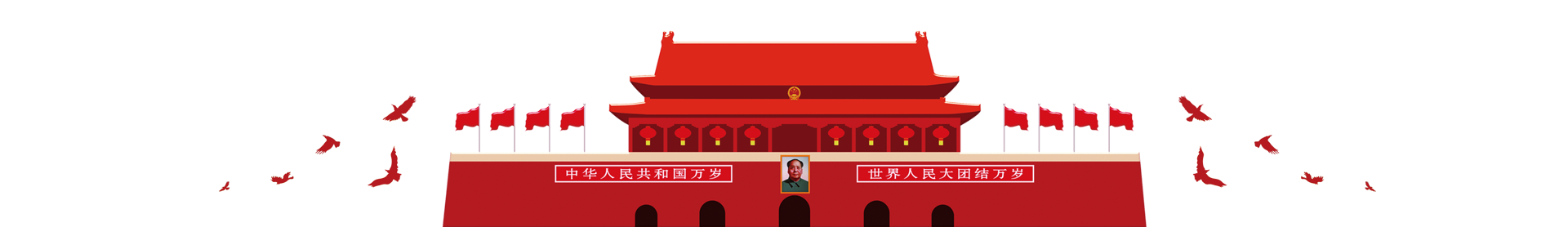 应审慎把握的几种特定对象是否确认为见义勇为人员
二、未成年人见义勇为
《民法总则》是这样规定民事行为能力的：
      十七条、十八周岁以上的自然人为成年人。不满十八周岁的自然人为未成年人。
      十八条、成年人为完全民事行为能力人，可以独立实施民事法律行为。十六周岁以上的未成年人，以自己的劳动收入为主要生活来源的，视为完全民事行为能力人。
      十九条、八周岁以上的未成年人为限制民事行为能力人，实施民事法律行为由其法定代理人代理或者经其法定代理人同意、追认，但是可以独立实施纯获利益的民事法律行为或者与其年龄、智力相适应的民事法律行为。
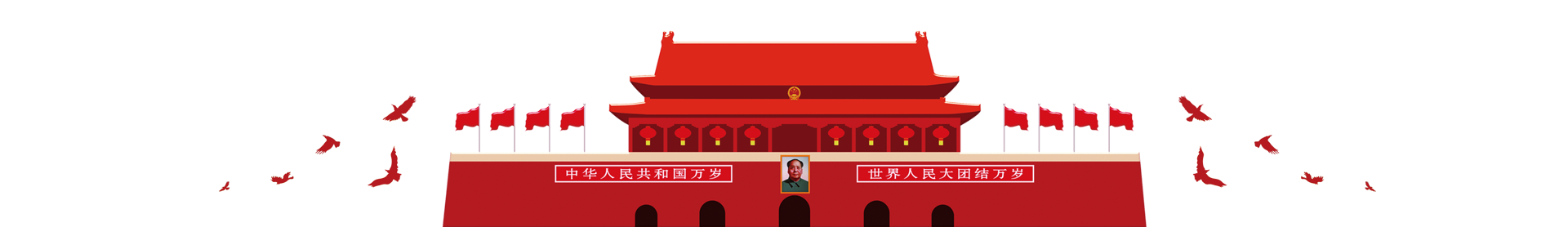 应审慎把握的几种特定对象是否确认为见义勇为人员
二十条、不满八周岁的未成年人为无民事行为能力人，由其法定代理人代理实施民事法律行为。未满八周岁的未成年人为无民事行为能力人，其实施民事法律行为必须由法定代理人代理，本条进一步规定无民事行为能力人实施的民事法律行为无效。但未成年人年满六周岁即应上小学，难免要独自乘坐公共交通工具、购买学习用品、玩具和零食等，更为重要的是，他们往往玩网络游戏、进行手机购物等，按照本条规定这些行为均应一律无效，显然违背社会生活经验，并且不合情理。应该以《民法总则》第145条关于“限制民事行为能力人实施的纯获利益的民事法律行为或者与其年龄、智力、精神健康状况相适应的民事法律行为有效”的规定，认定不满八周岁的未成年人独立实施的这类行为有效。
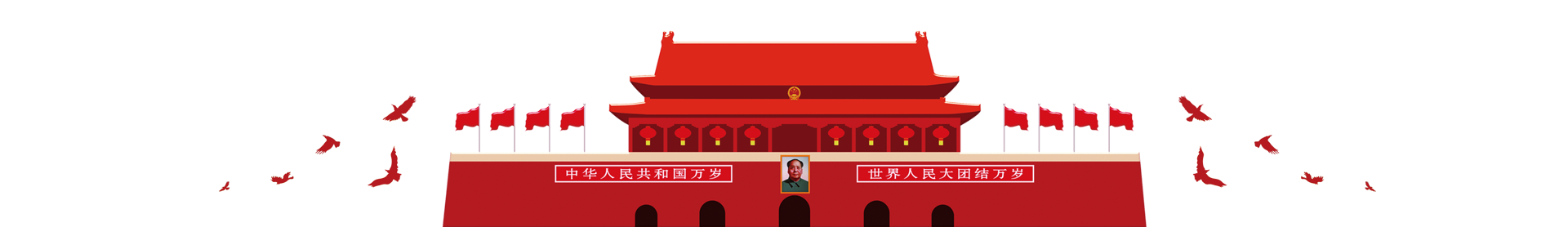 应审慎把握的几种特定对象是否确认为见义勇为人员
最高人民法院还这样解释：无民事行为能力人、限制民事行为能力人接受奖励、赠与、报酬，他人不得以行为人无民事行为能力、限制民事行为能力为由，主张以上行为无效。                                           
      综上，当未成年人实施了见义勇为行为的，应当予以确认。
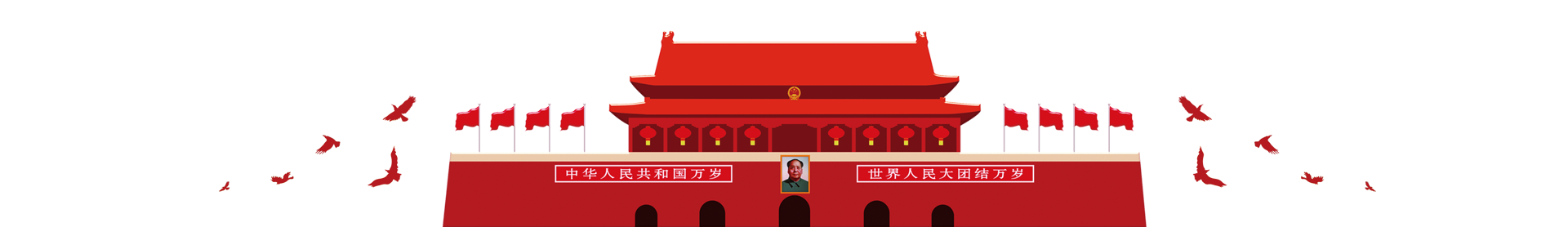 应审慎把握的几种特定对象是否确认为见义勇为人员
案例：2015年9月3日下午2点左右，某市某区某村李某（时年12周岁，初一年级学生），与其他同伴一行6人在周屯村塌陷区游玩，其中一同伴不慎滑入池塘，李某见状，跳入水中救援同伴，在其他同伴的合力帮助下，同伴获救，而李某却因体力不支，沉入水底，溺水死亡。
      李某符合见义勇为认定的法律条件也符合见义勇为的法律特征，应该认定为见义勇为。
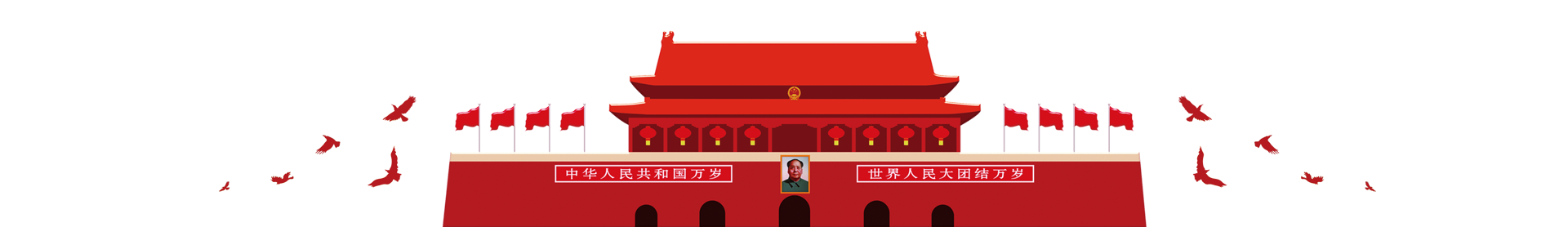 应审慎把握的几种特定对象是否确认为见义勇为人员
《未成年人保护法》相关规定：
      第一条、为了保护未成年人的身心健康，保障未成年人的合法权益，促进未成年人在品德、智力、体质等方面全面发展，培养有理想、有道德、有文化、有纪律的社会主义建设者和接班人，根据宪法，制定本法。
      第四条、国家、社会、学校和家庭对未成年人进行理想教育、道德教育、文化教育、纪律和法制教育，进行爱国主义、集体主义和社会主义的教育，提倡爱祖国、爱人民、爱劳动、爱科学、爱社会主义的公德，反对资本主义的、封建主义的和其他的腐朽思想的侵蚀。
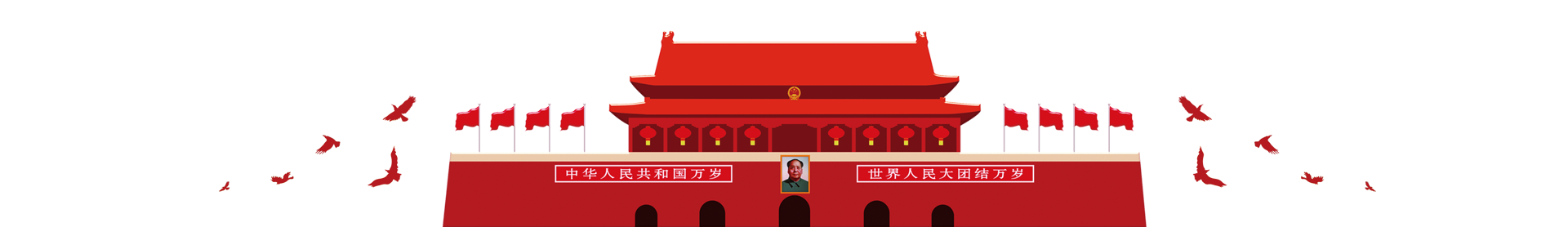 应审慎把握的几种特定对象是否确认为见义勇为人员
第五条　保护未成年人的工作，应当遵循下列原则:
（一）尊重未成年人的人格尊严；
（二）适应未成年人身心发展的规律和特点；
（三）教育与保护相结合。
       不难看出，《未成年人保护法》第一条、第四条、第五条明确规定要教育和培养未成年人成为有理想、有道德、有文化、有纪律的社会主义建设者和接班人。但是要从适应未成年人身心发展的规律和特点应该遵循教育与保护相结合的原则。
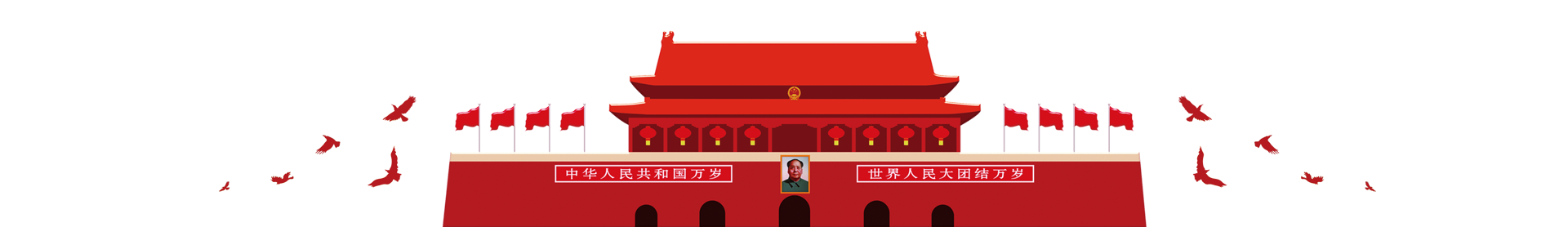 应审慎把握的几种特定对象是否确认为见义勇为人员
三、警务辅助人员
辅警又称警务辅助人员，是指依法招聘并由公安机关管理使用，履行规定的职责和劳动合同约定义务的不具有人民警察身份的人员，主要包括文职辅警和勤务辅警两类人员。公安机关可以按照平等自愿、协商一致的原则，通过签订劳动合同，直接聘用警务辅助人员；也可采取劳动派遣或人事代理管理方式招聘警务辅助人员的。警务辅助人员不具备执法主体资格，不能直接参与公安执法工作，应当在公安民警的指挥和监督下开展辅助性工作。
工作内容主要包括两部分，即履行法定的职责和合同约定的义务。
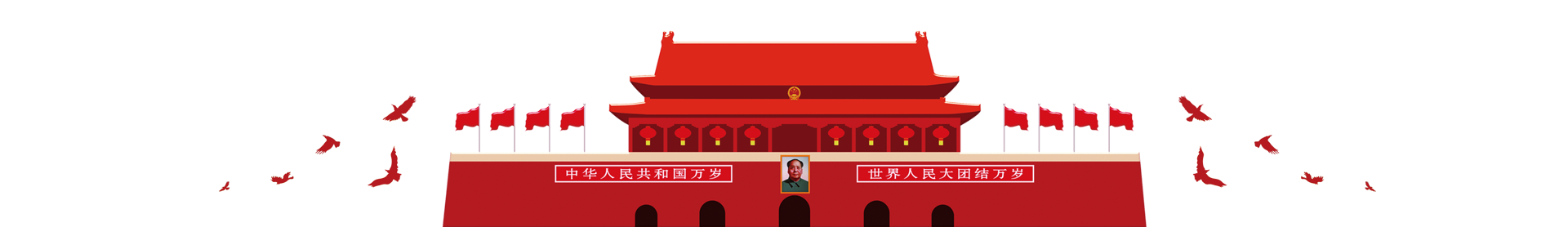 应审慎把握的几种特定对象是否确认为见义勇为人员
《江苏省公安机关警务辅助人员 管理实施细则》（试行）规定了警务辅助人员职责、权利利和义务：
第七条、文职辅誉可以从事下列公安机关⾮执法岗位的相关辅助工作：
   (一)协助开展文书助理、档案管理、接线查询、窗⼝服务 证件办理、信息采集与录⼊等行政管理工作;
   (二)协助开展心理咨询、医疗、翻译、计算机⽹络维护 、数据分析、软件研发、安全监测、通讯保障、资⾦金分析、⾮非涉密财务管理、实验室分析、现场勘查、检验鉴定等技术支持工作;
   (三)协助开展警⽤用装备保管和维护保养、后勤服务等警务保障工作 
   (四)其他可由文职辅警从事的工作。
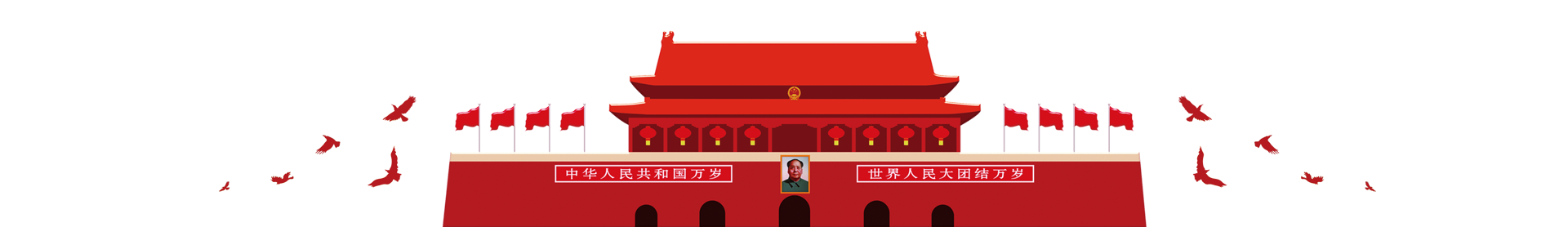 应审慎把握的几种特定对象是否确认为见义勇为人员
第八条、勤务辅警可以从事下列公安机关执法岗位的相关辅助工作：
  （一）协助预防、制止违法犯罪活动；
  （二）协助开展治安巡逻、治安检查以及对人员聚集场所进行安全检查；
  （三）协助盘查、堵控、监控、看管违法犯罪嫌疑人；
  （四）协助维护案（事）件现场秩序，保护案（事）件现场，抢救受伤人员；
  （五）协助疏导交通，劝阻、纠正交通安全违法行为，采集交通违法信息；
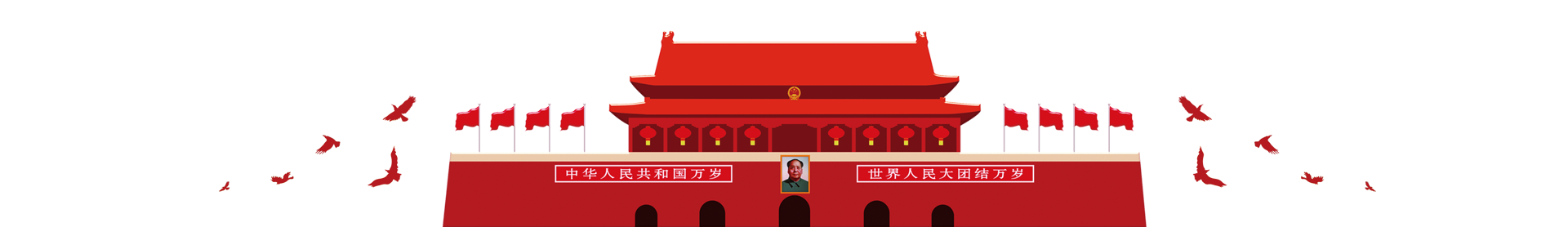 应审慎把握的几种特定对象是否确认为见义勇为人员
（六）协助开展戒毒人员日常管理、检查易制毒化学品企业、公开查缉毒品；
  （七）协助开展公安监管场所的管理勤务；
  （八）协助开展出入境管理服务、边防检查；  
  （九）参与灭火救援和协助开展消防监督管理；
  （十）协助开展社会治安防范、交通安全、禁毒等宣传教育；
  （十一）其他可由勤务辅警协助开展的工作。
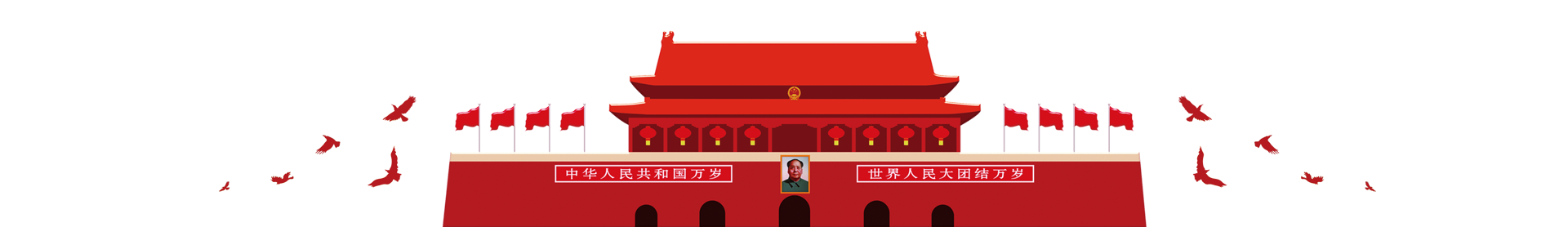 应审慎把握的几种特定对象是否确认为见义勇为人员
实际上，辅警人员约定的义务应当仅限于在公安民警的带领下，协助盘查、堵控有违法犯罪嫌疑的人员，协助公安机关维护社会治安或交通秩序等。上述条款中基本上强调的是协助。虽然总体上约定为勤务辅警和文职辅警，但在实际工作中，还应该具体的区分不同岗位职责的辅警工作义务，如交通辅警在工作时发现抢劫嫌疑人，协助或主动抓获罪犯的行为可以认定为见义勇为，但如果协助盘查或接受上级指派而发生的行为就不能认定为见义勇为。总而言之，辅警在工作中实施了超出法定职责、法定义务或约定义务的行为，都应当确认为见义勇为行为。他们在非工作时间实施了符合见义勇为相关法律条件的行为，更应当确认为见义勇为。
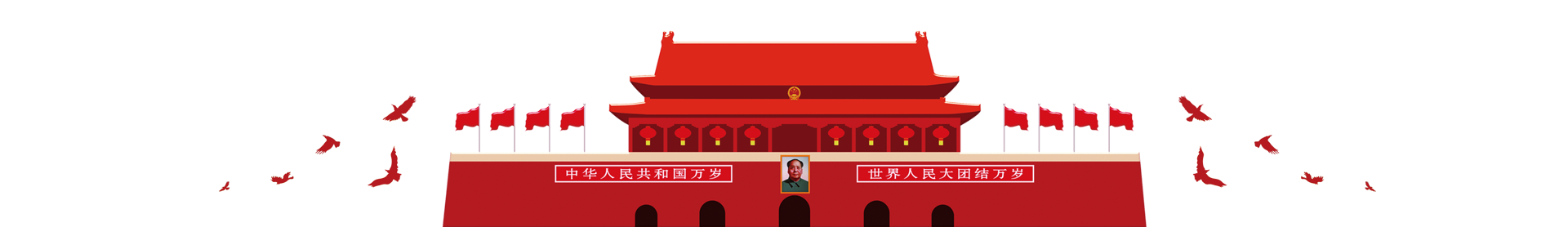 应审慎把握的几种特定对象是否确认为见义勇为人员
浙江省公安厅出台了《关于公安机关辅助警务人员见义勇为确认事宜的意见》认为，辅警在执行勤务时遇有违法犯罪人员暴力抗拒的情况下，不顾个人安危，与违法犯罪人员英勇搏斗的，以及在执行勤务时遇有国家、集体利益和他人的人身、财产安全受到严重威胁时，不顾个人安危，抢险、救灾、救人的行为，应当确认为见义勇为行为。辅警在工作中抓获未曾使用暴力抗拒的违法犯罪人员，或者提供线索、报警等行为，则不属于见义勇为行为，而应当视为工作业绩。
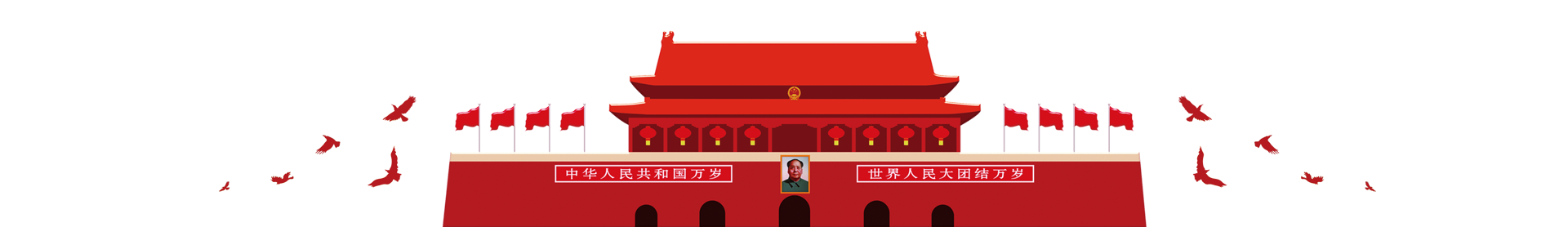 应审慎把握的几种特定对象是否确认为见义勇为人员
案例：2018年12月20日上午9点40分左右，25岁的通山县森林公安局横石派出所辅警邓涛，因公到通山县森林公安局办事时，恰遇当事人胡某在核对个人信息时与该局民警成某发生纠纷，在胡某手持凶器威胁成某的紧急关头，邓涛上前贴近行凶者予以制止，不幸被刺中心脏倒地，120随即赶到急救，邓涛经抢救无效献出了年轻的生命。
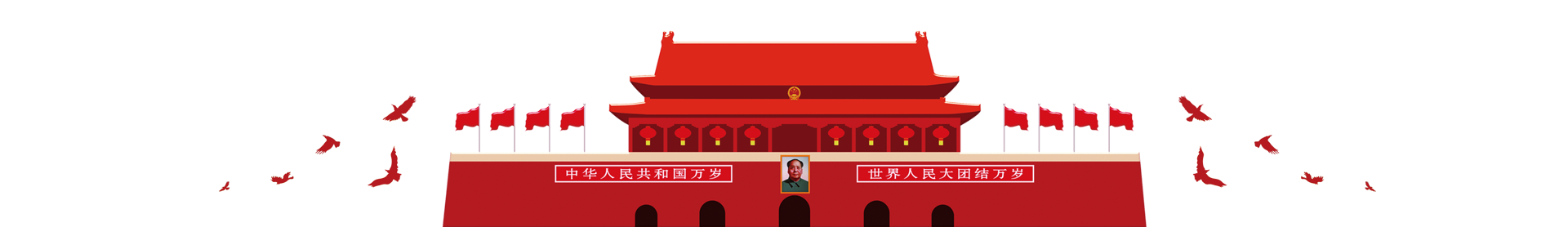 应审慎把握的几种特定对象是否确认为见义勇为人员
事发后，通山县政法委授予邓涛同志“通山县见义勇为先进个人”称号，并在全县范围内开展学习邓涛同志的先进事迹。为了表彰邓涛同志在危急关头，不顾个人安危，挺身而出，制止行凶的行为，弘扬社会正气，咸宁市委政法委员会研究决定，追授邓涛同志“咸宁市见义勇为先进个人”荣誉称号，并颁发证书和奖金20000元。
今天我们对见义勇为的基本概念、见义勇为的特征、构成见义勇为行为的法律要件，及
确认的基本条件，结合案例进行了分析。探讨了见义勇为与好人好事的区别、几种特定
对象见义勇为行为确认中应审慎把握的注意事项，希望能通过此次授课给大家在今后见
义勇为确认工作中起到一定的指导和操作作用。
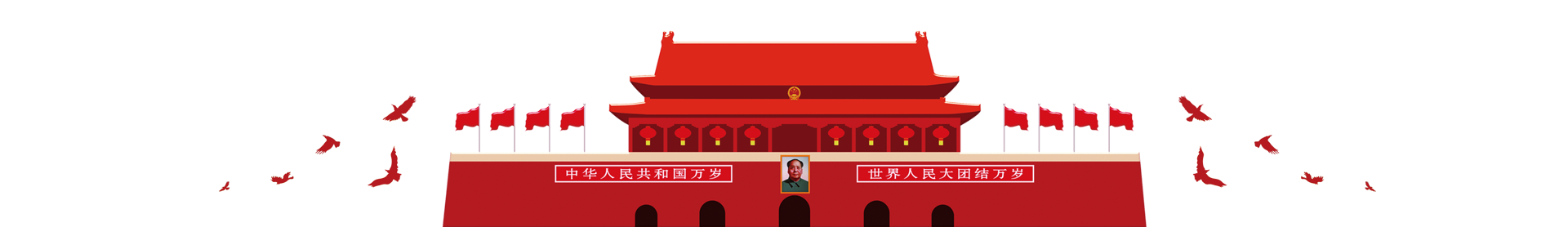 感谢您的聆听
2019.06.05
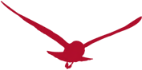 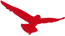 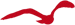 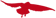